О чем говорят камни?
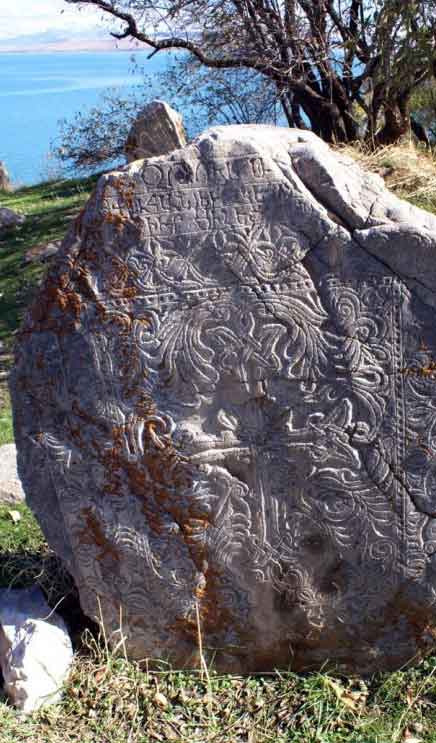 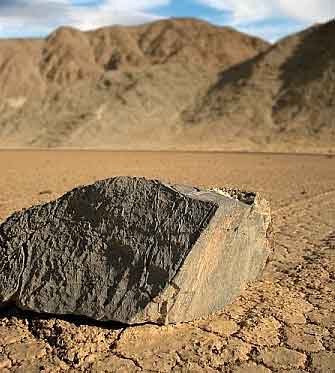 Черный нифрит- камень жизни
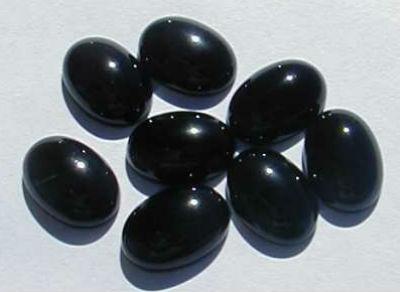 Красота и здоровье
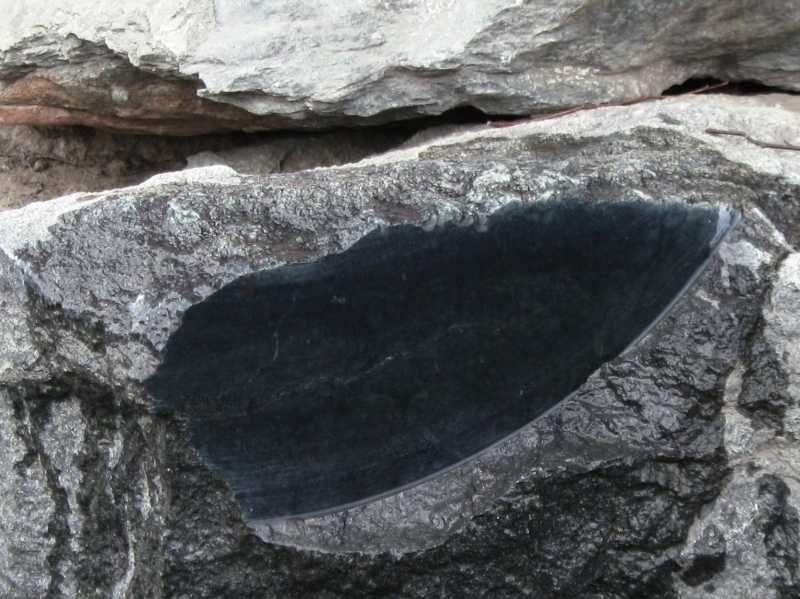 Драгоценные камни  жемчуг-няшки
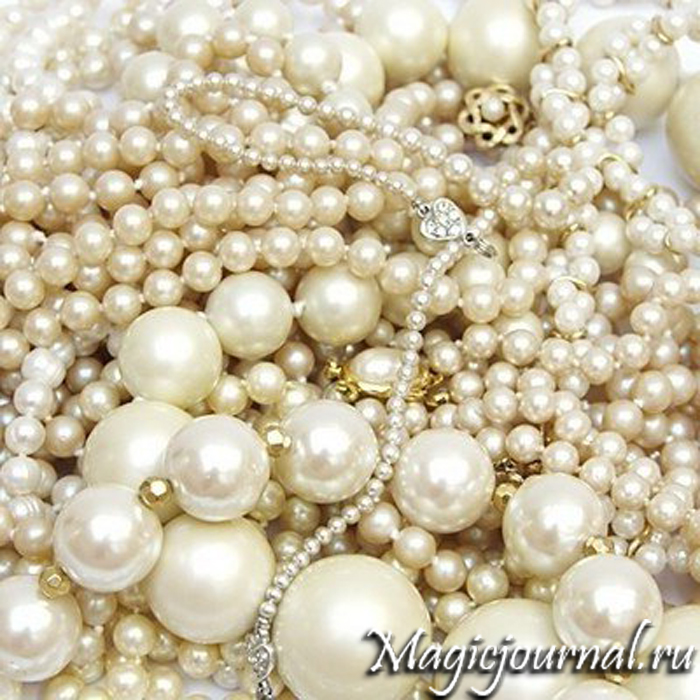 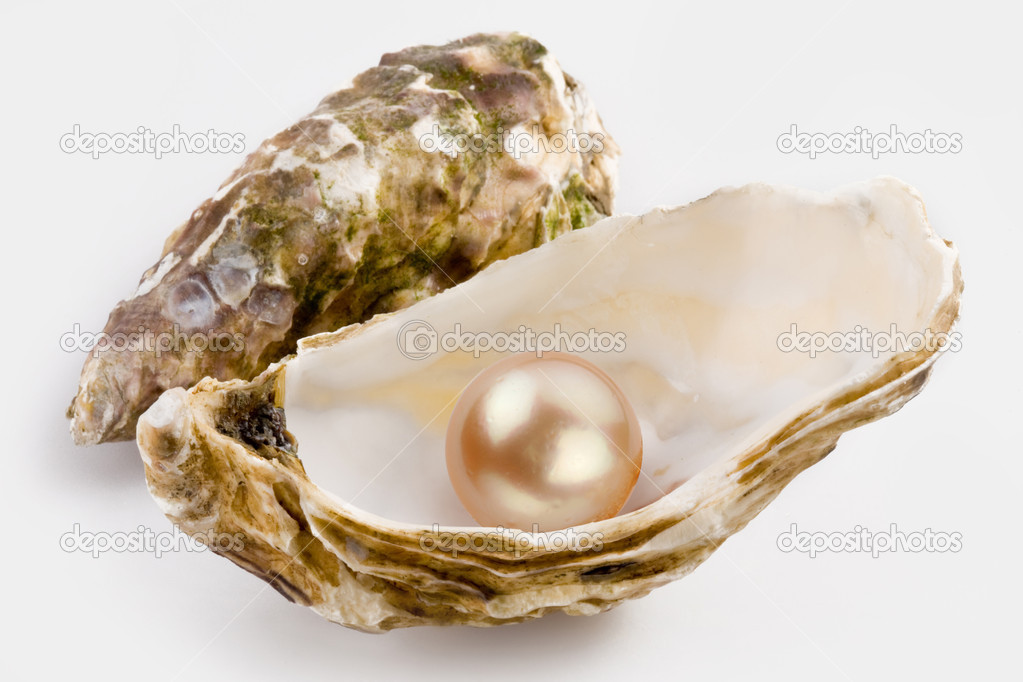 «СЛЕЗЫ ТОСКИ»
Охраняет от мук безответной любви
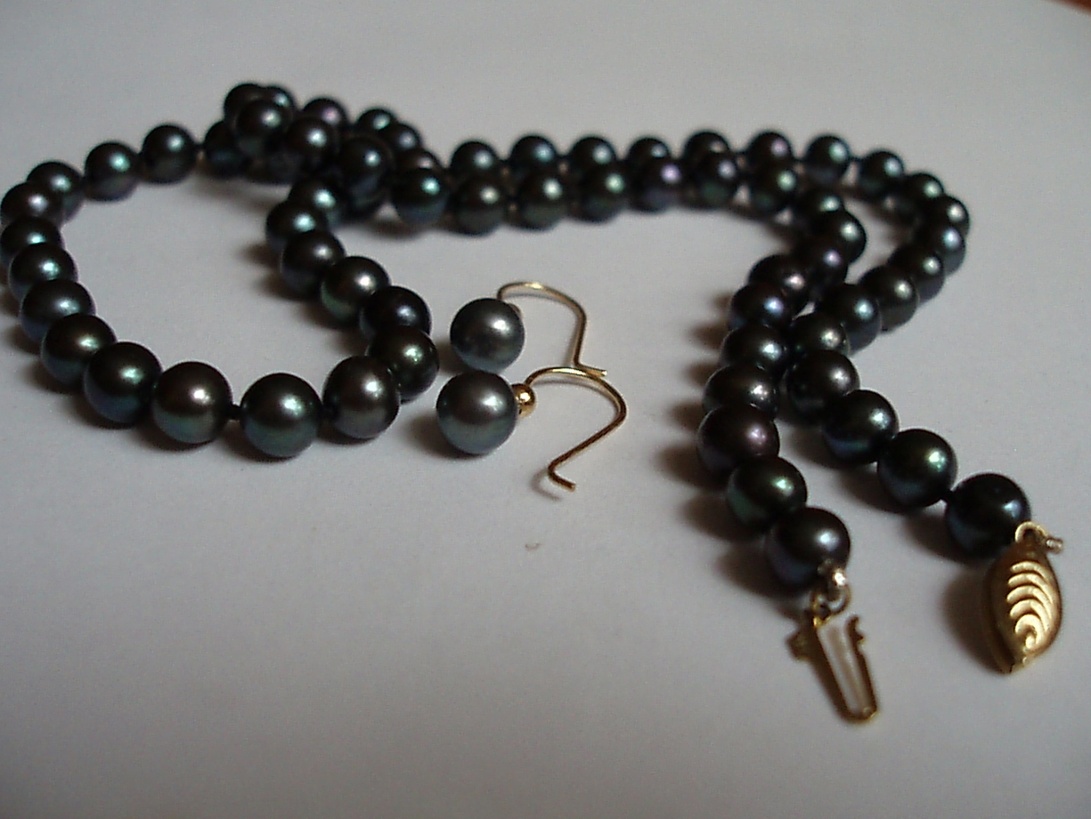 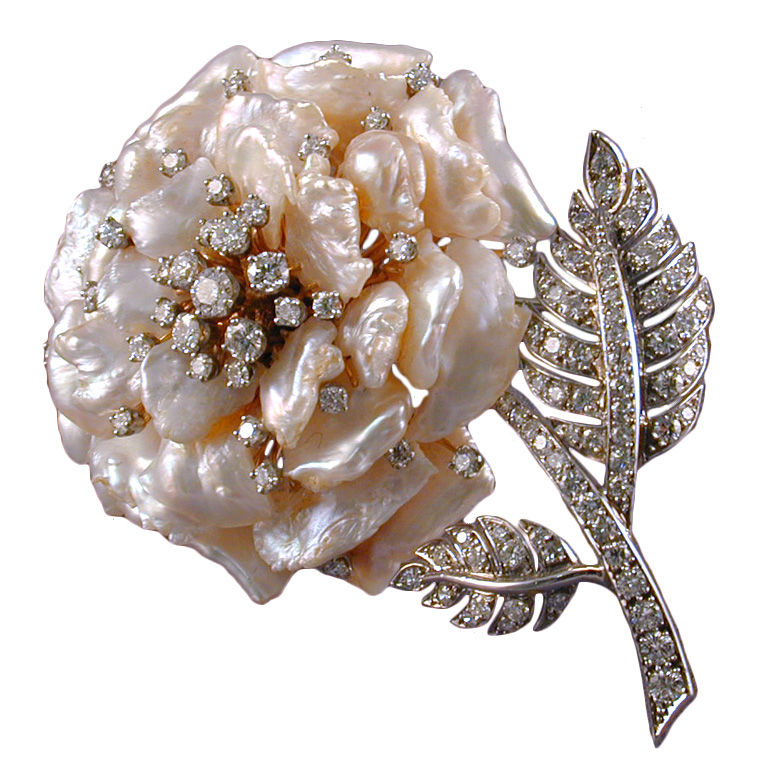 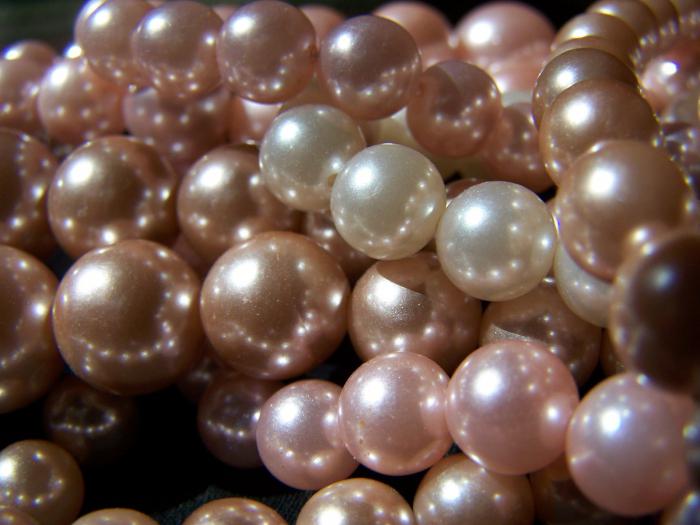 Полудрагоценные камни
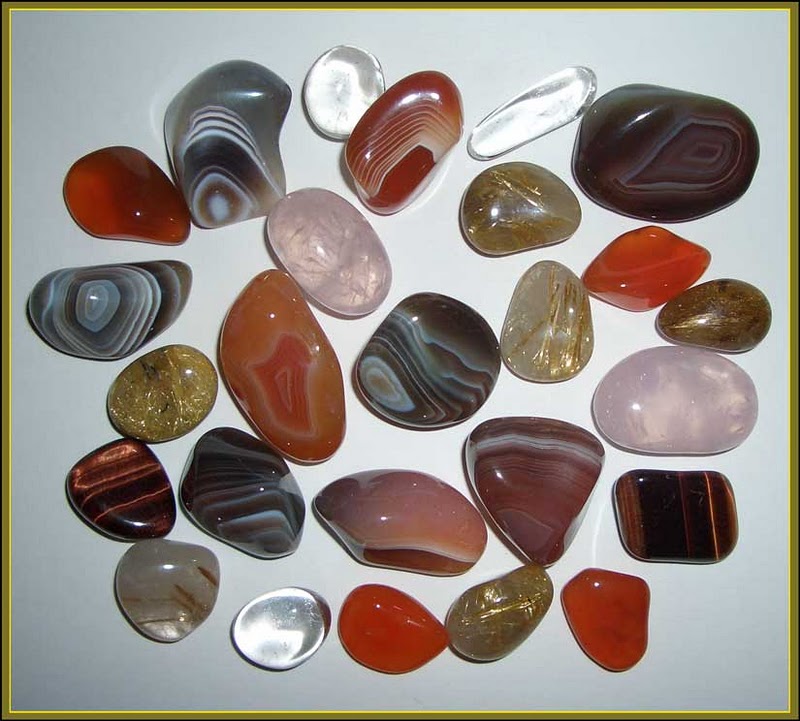 Хризоберилл
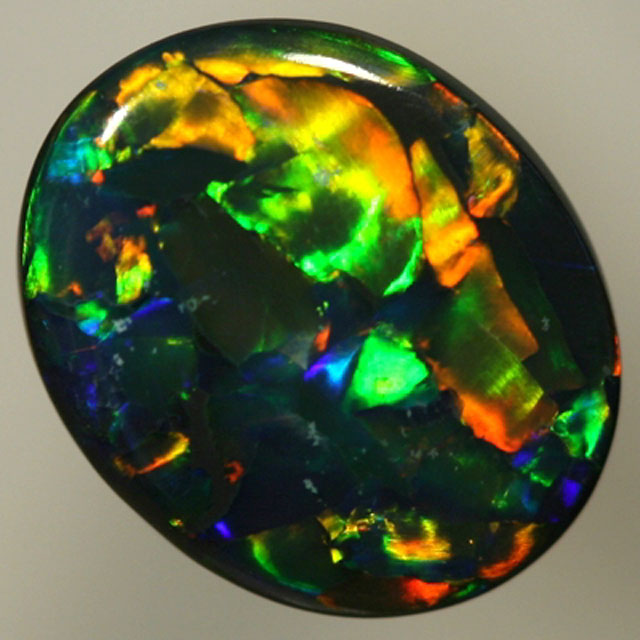 Серый топаз
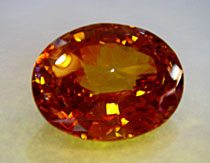 Малахит
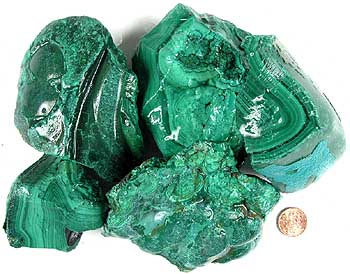 Усиливает духовные
силы
Камень путешественников
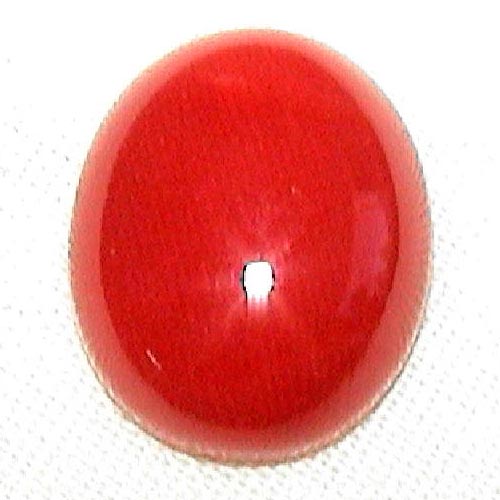 ОМЕТИСТ
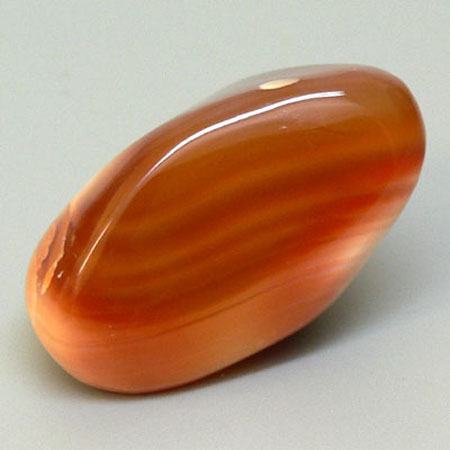 АЛМАЗ- символ невинности , твердости и храбрости приносит счастье
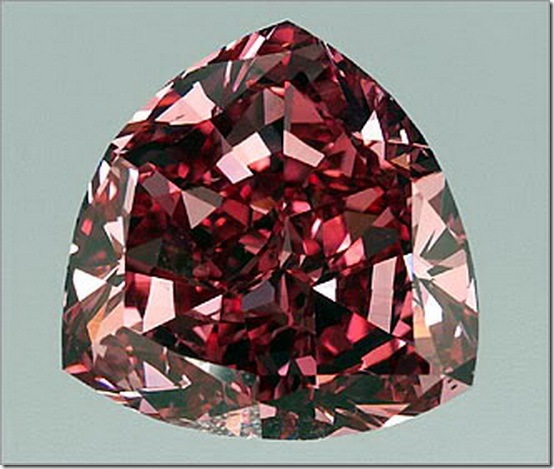 Оникс –камень вождей
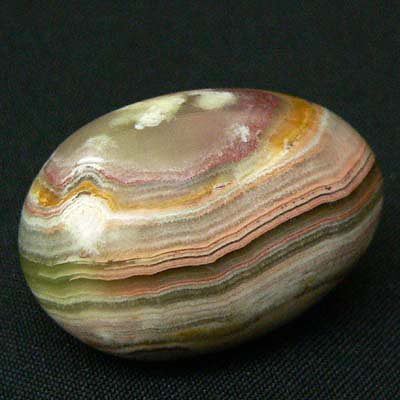 Лунный камень –камень знака РАК
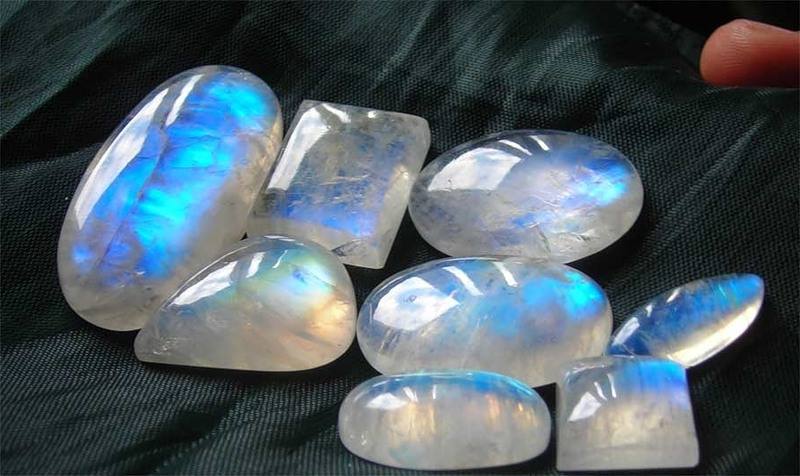 Говорят, что лунный камень излучает положительные свойства Луны, дает счастье.
Черные камни КААБА
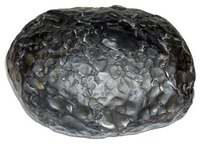 Мусульмане поклоняются
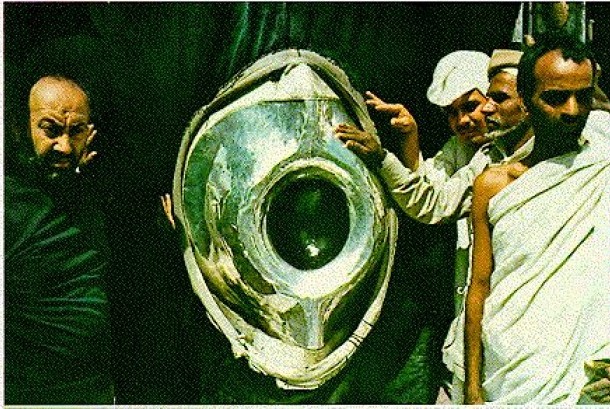 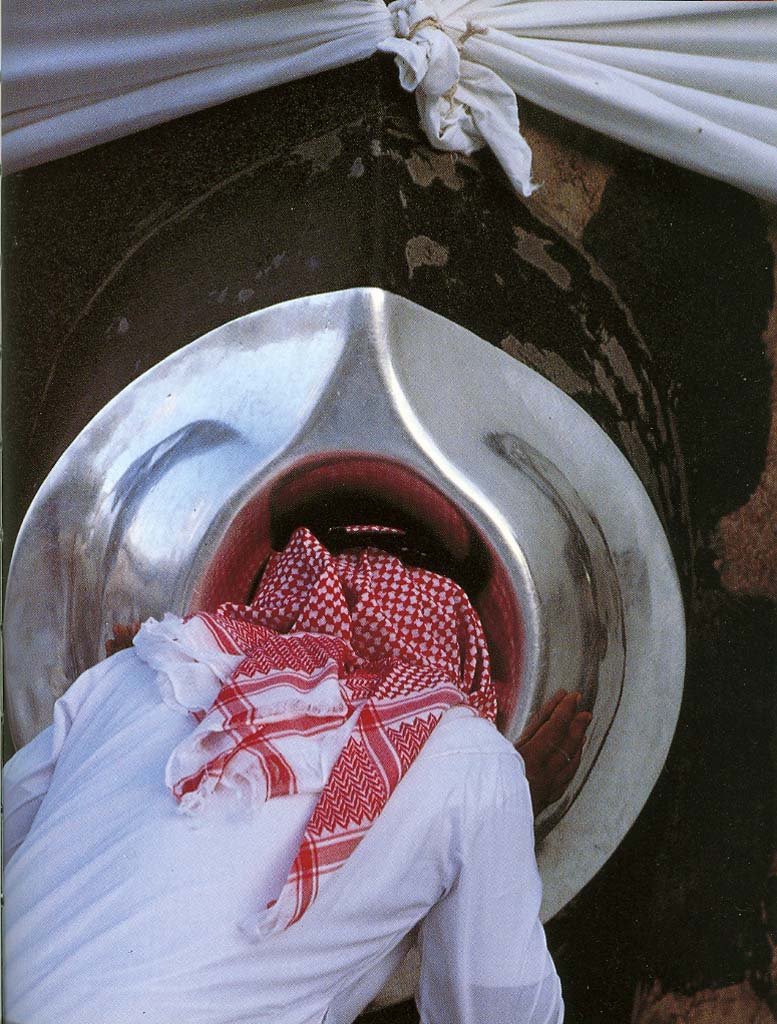 Молятся камню кааба, целуют
Храм КААБЫ
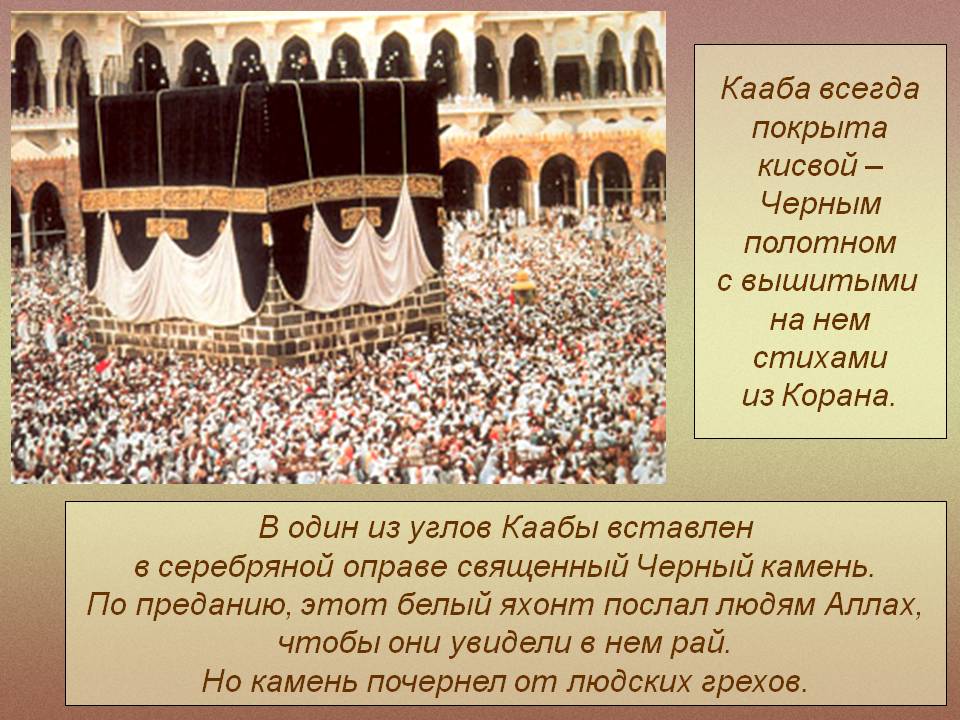 Поклонение храму КААБЫ
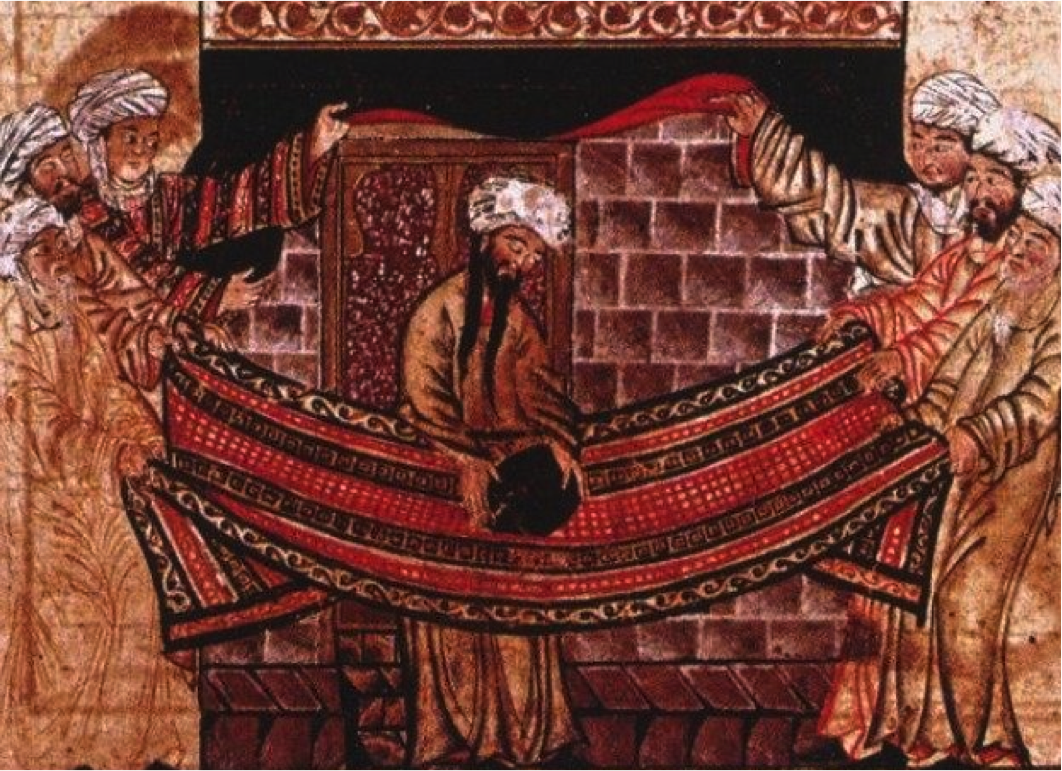 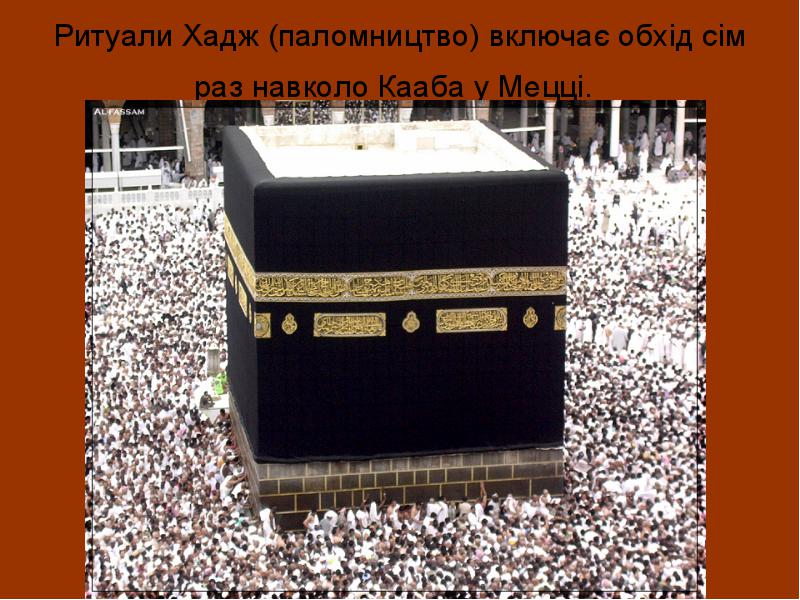 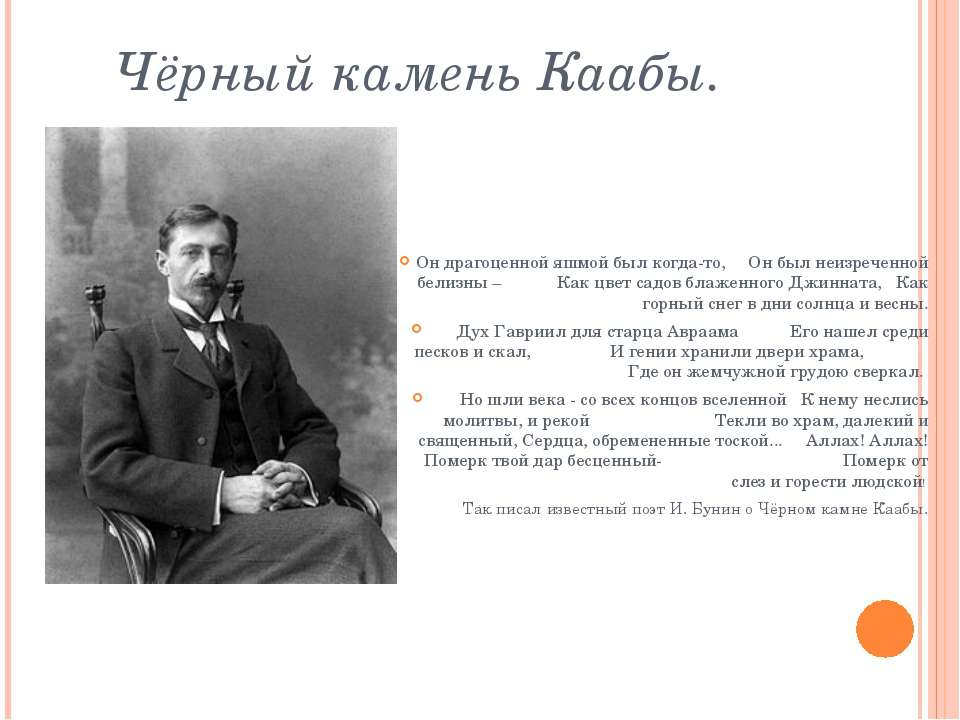 Как общаться с камнями
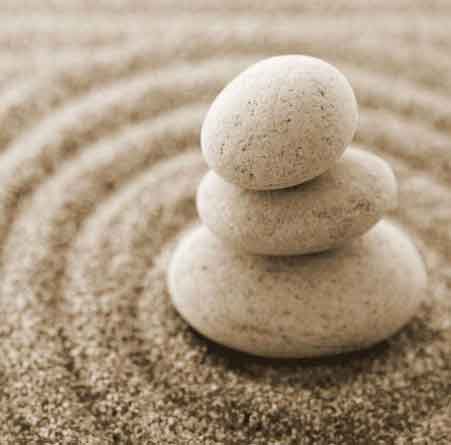 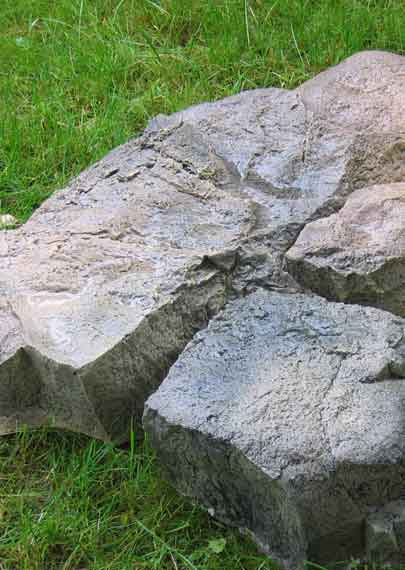 Камни речные пирамидки
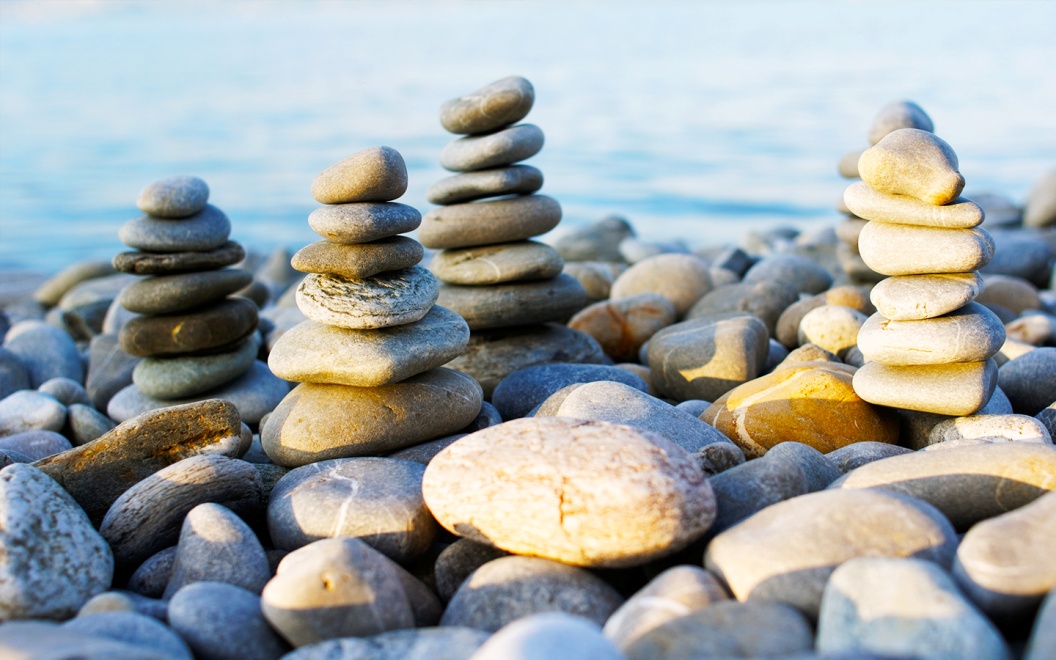 Горные реки
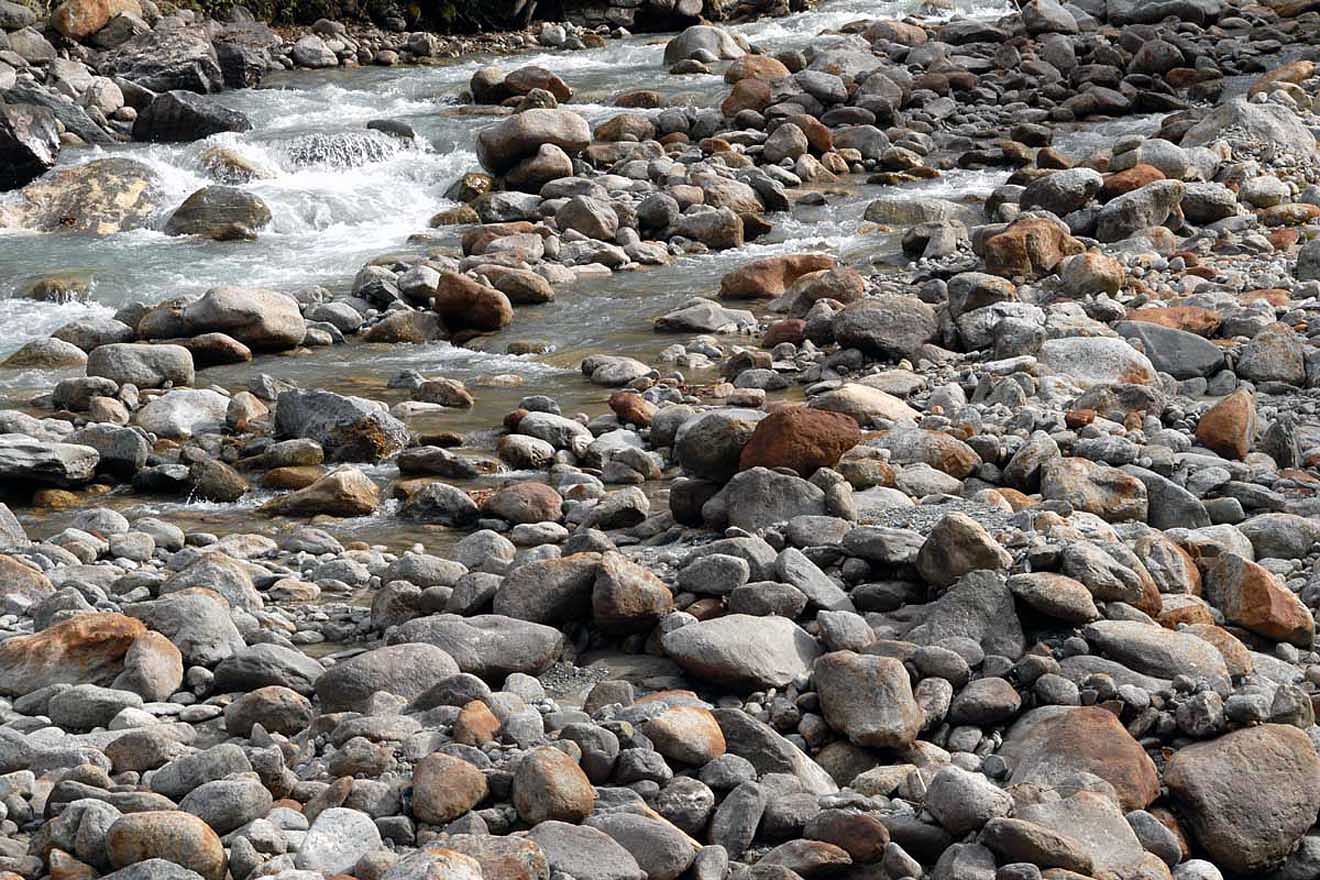 Речные камни
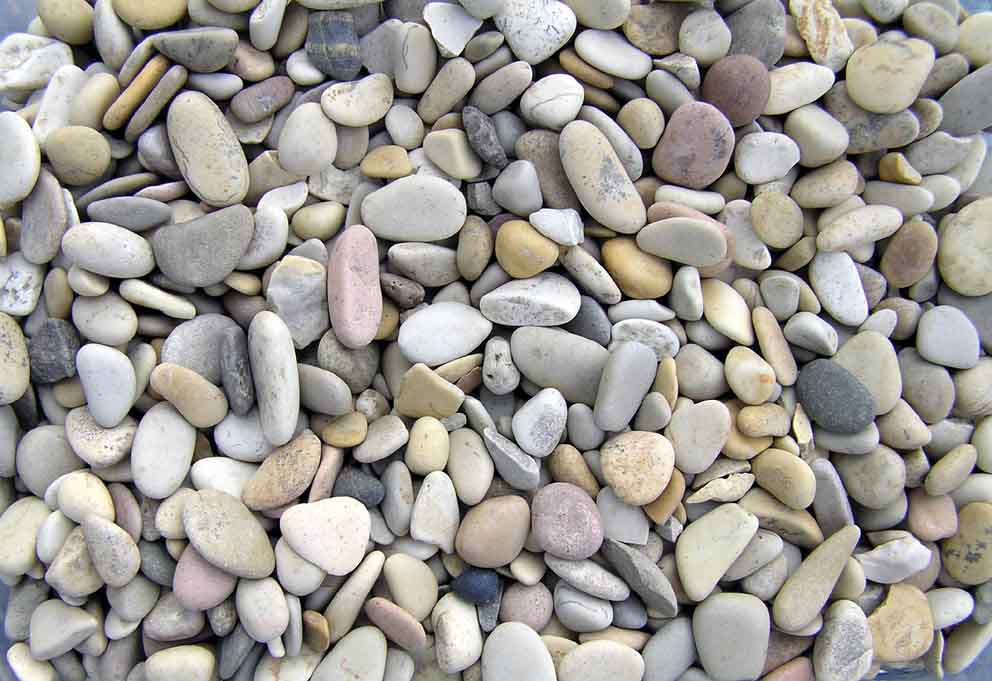 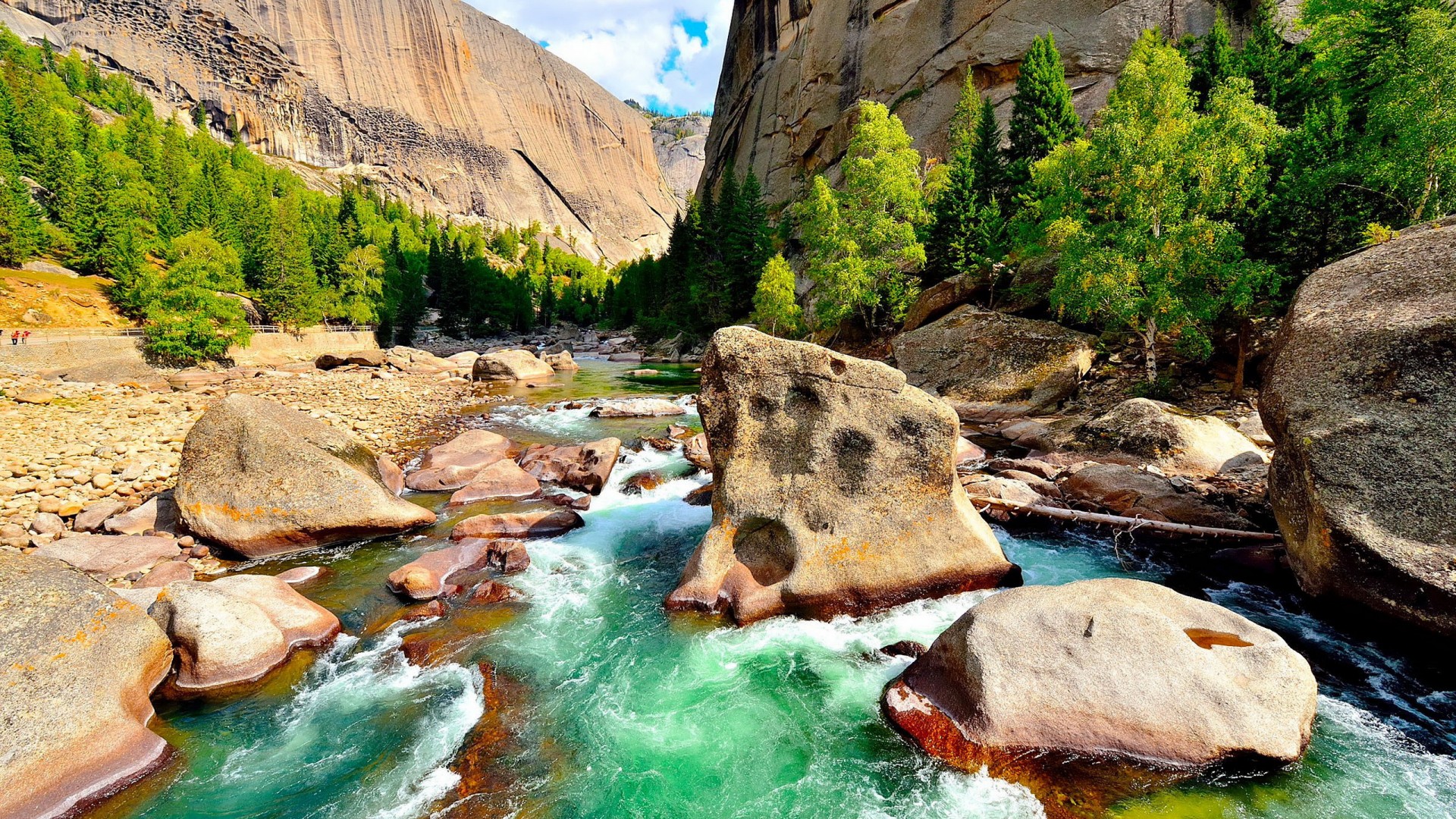 Камни моря
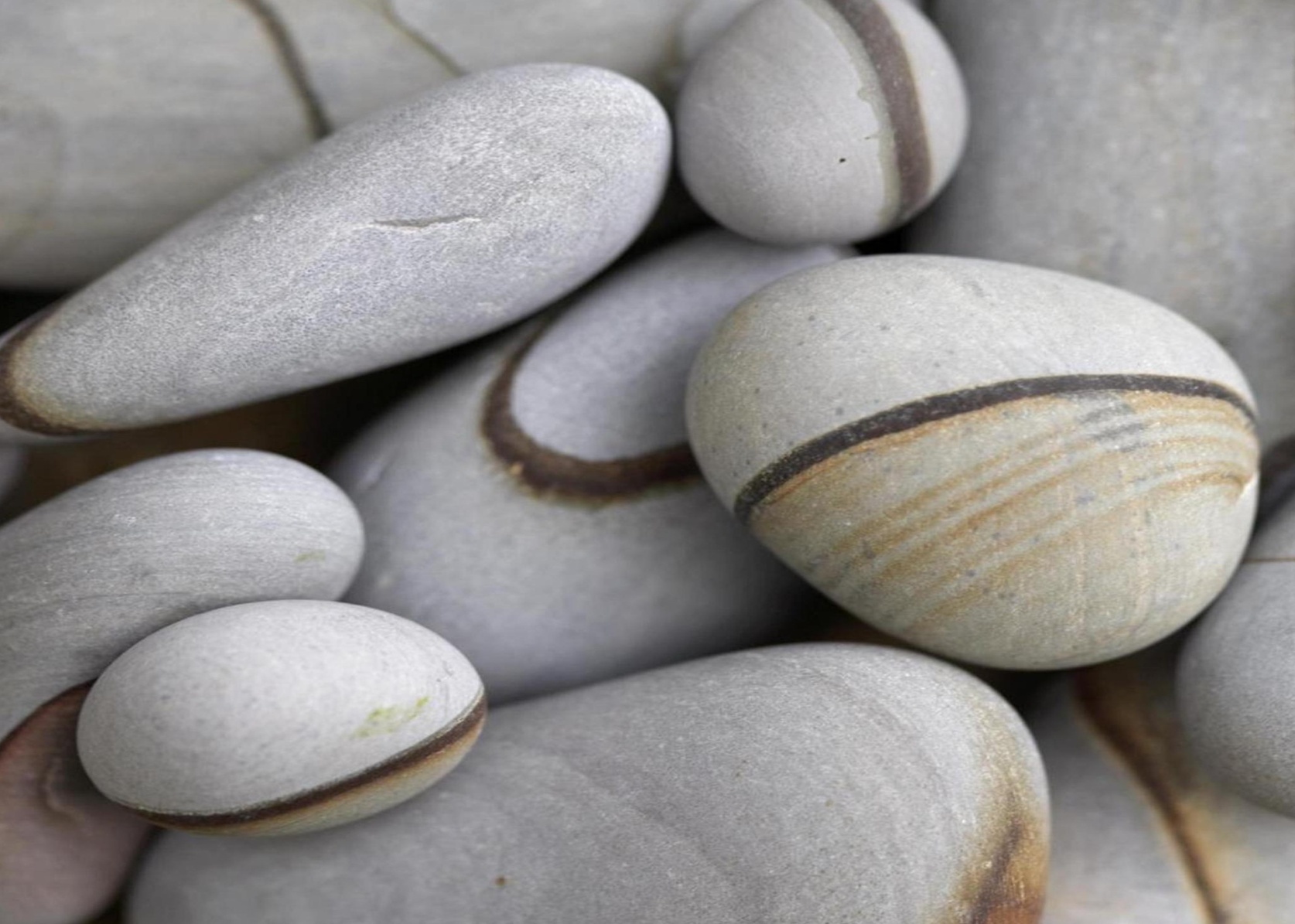 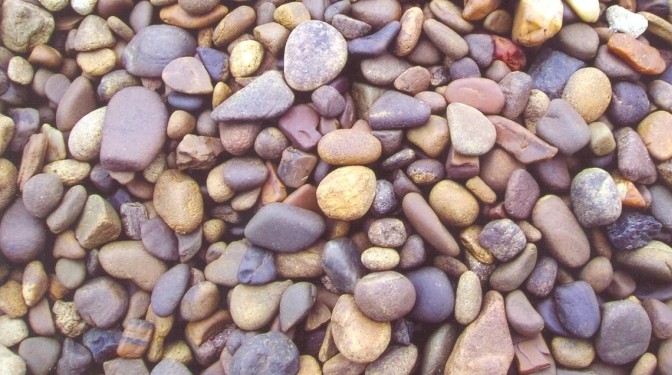 Камни -галька в воде
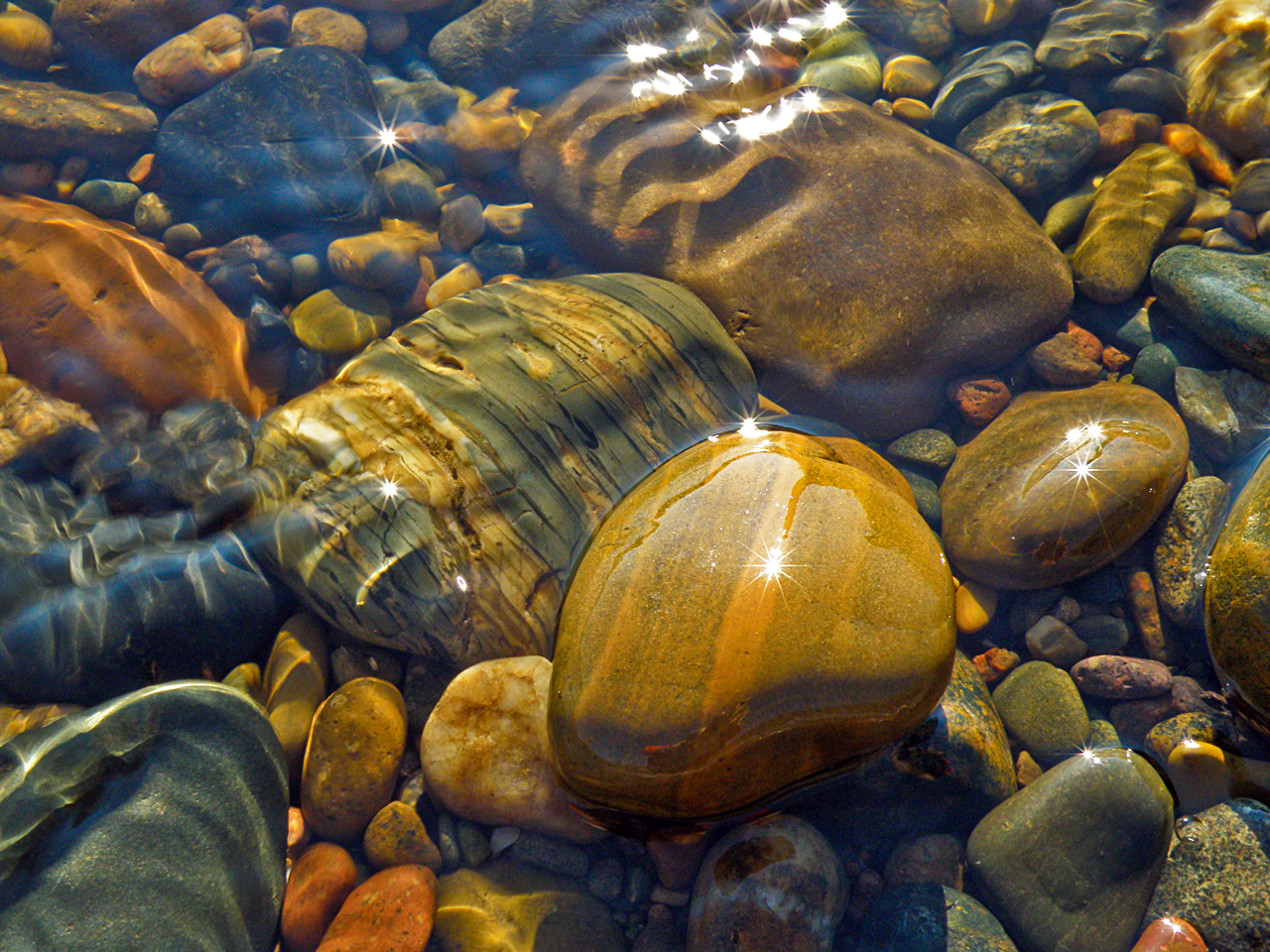 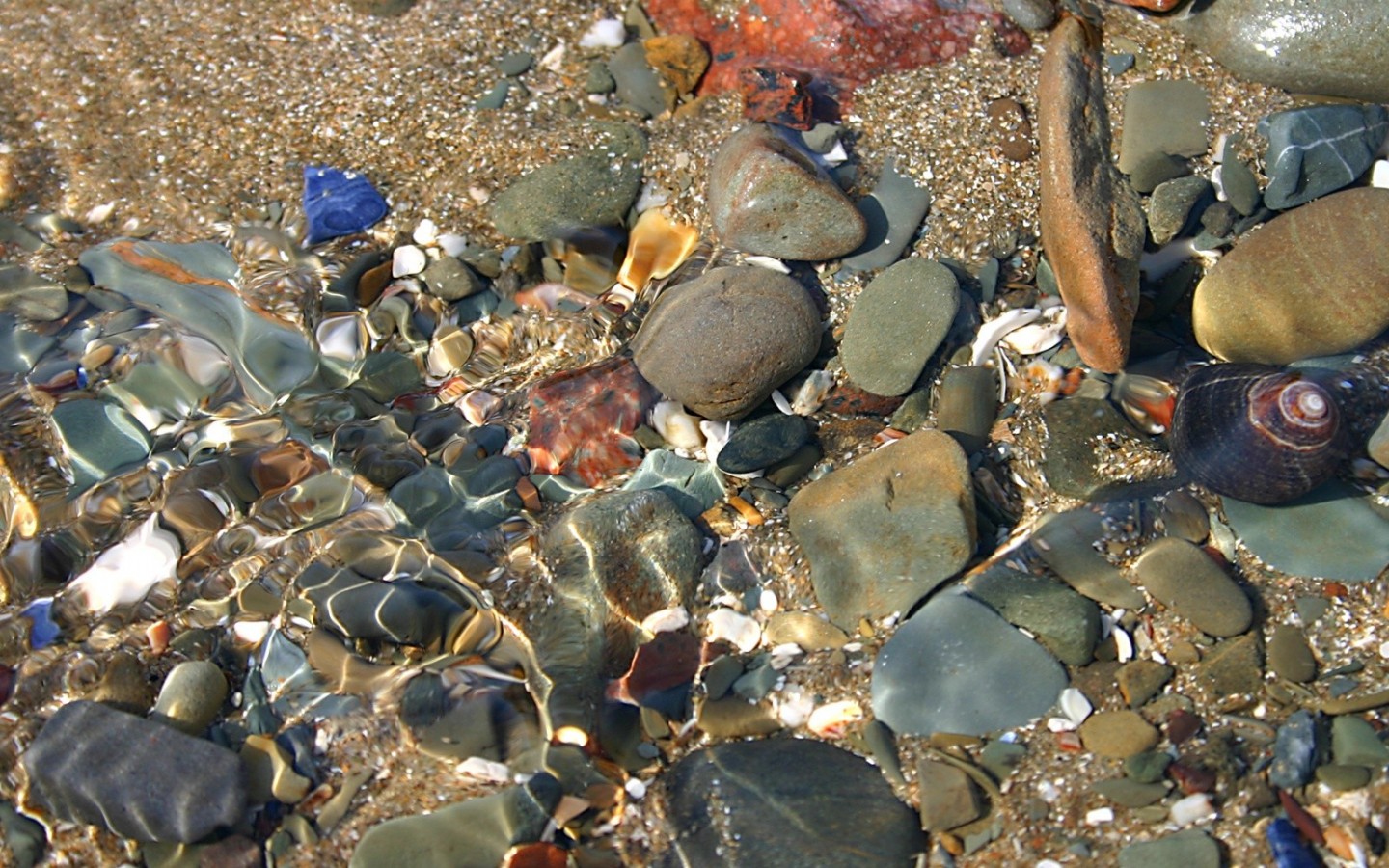 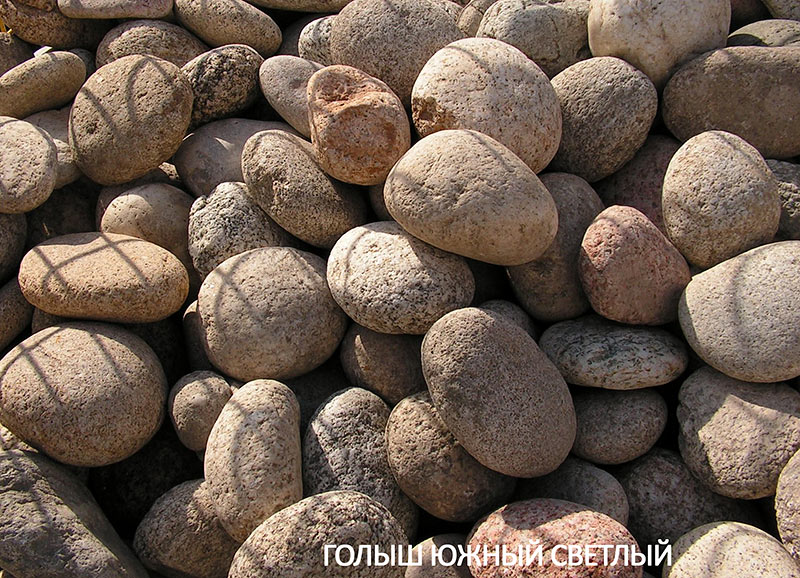 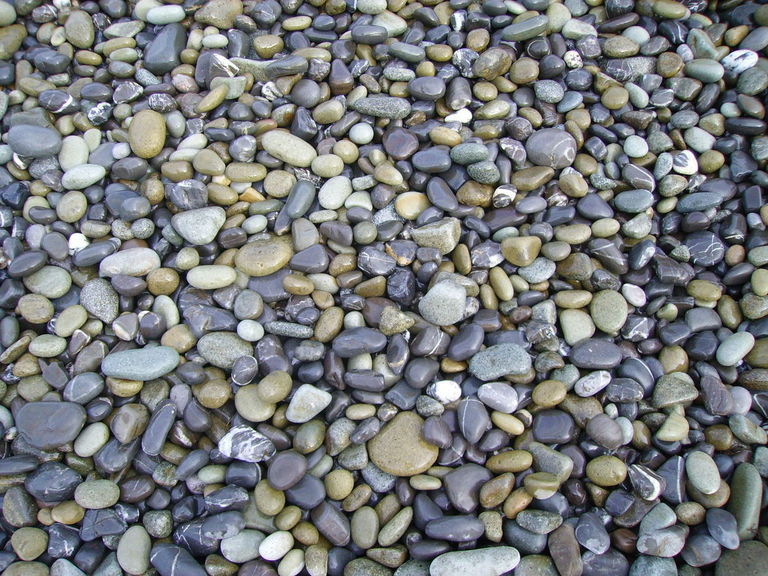 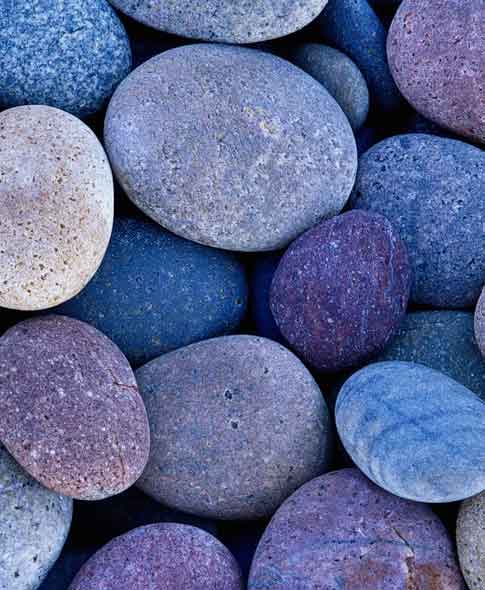 Спасибо за внимание!